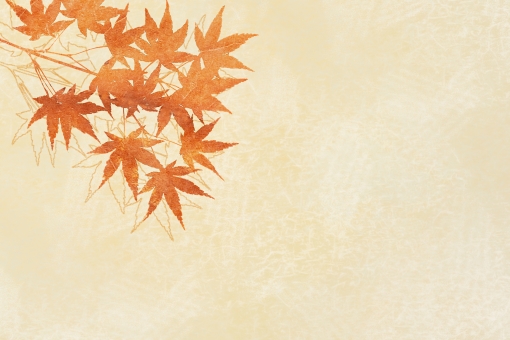 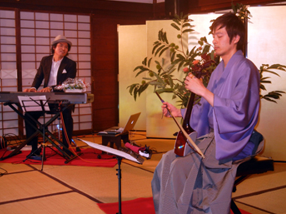 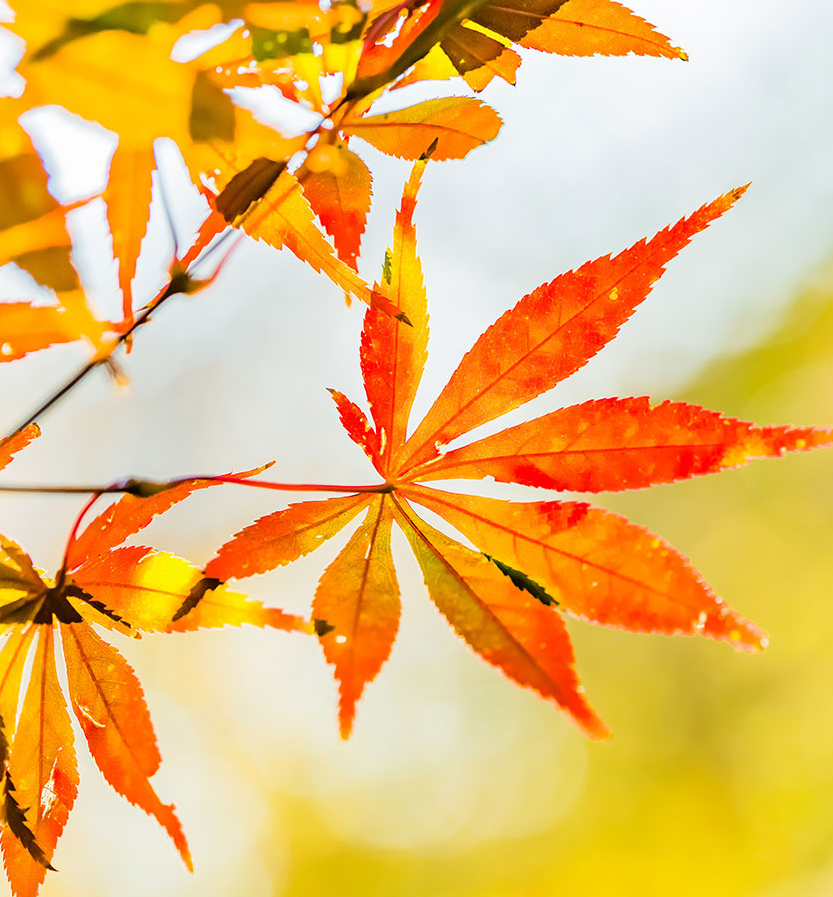 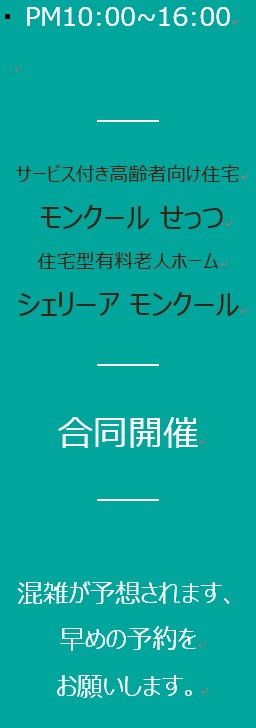 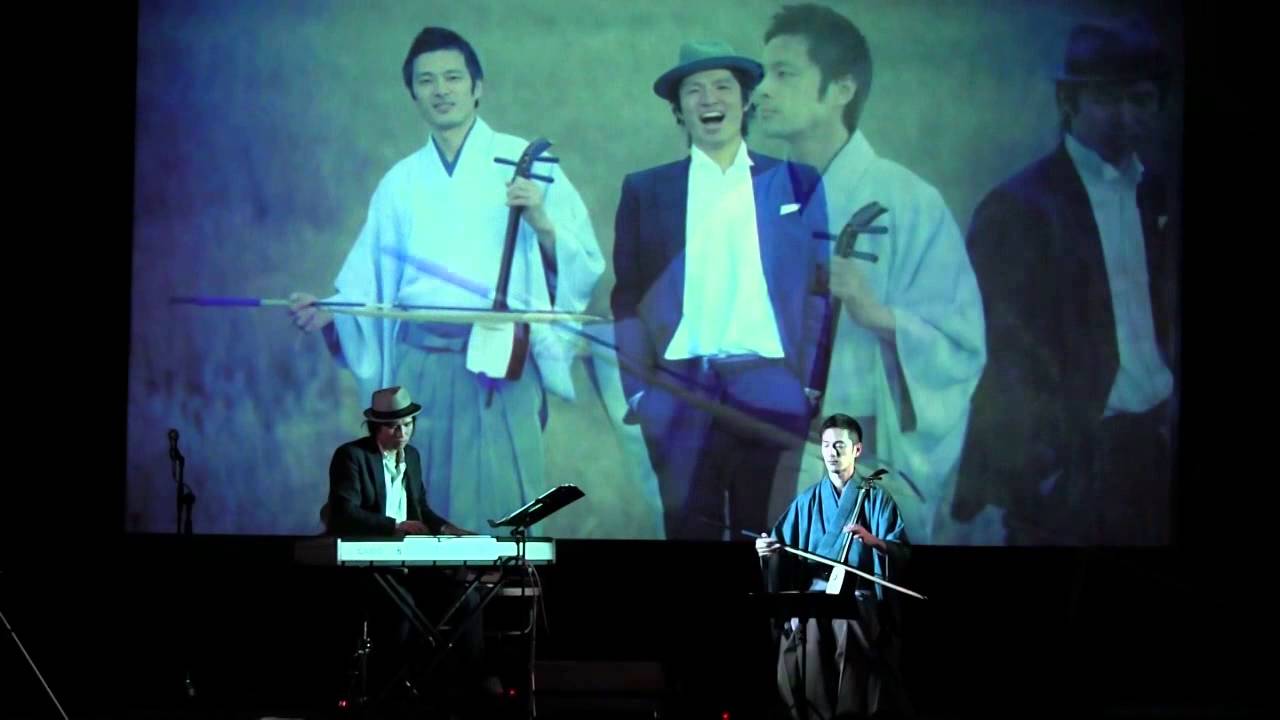 10月28日(日曜)モンクール秋祭り
胡弓とピアノのユニット
木立〜kodachi〜
      特別コンサート    
      PM  13:00～
胡弓とピアノ
奏でる音楽と共に
ご入居者様・ご家族様・職員一同
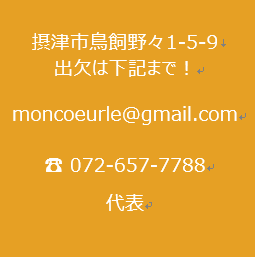 みんなで楽しむ
特別な日
日本の伝統楽器、胡弓をフィーチャー。
      胡弓とピアノのユニット
        木立〜kodachi〜
木場大輔（胡弓）と
足立知謙（Piano & Programming） により、
２００９年４月結成。


 


江戸時代から連綿と伝わる古典の粋と、
ピアノの美しい余韻、
エレクトロニカの音色が融合。
洗練された都会的サウンドの中に、
どこか懐かしさや、日本の原風景を感じさせる。

ＮＨＫ Eテレ
「にっぽんの芸能花鳥風月堂」への出演。
市川海老蔵スペシャル動画
「古典への誘い」への楽曲提供。
NHK WORLD【Blends】にて演奏が全世界で
放映されるなど、その活動に各界から
熱い視線が注がれている。
    
アルバムＣＤ        「Ｊａｐａｎ」（2011）
                             「時の回廊」      (2015)
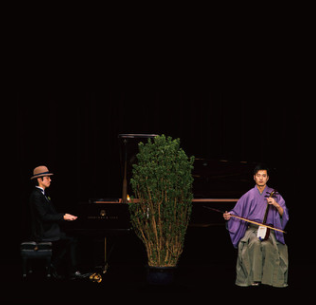